Land Use Practice Questions
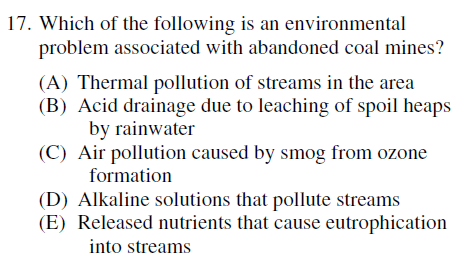 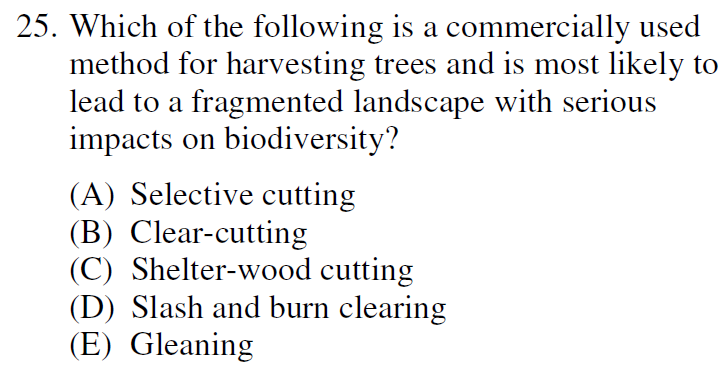 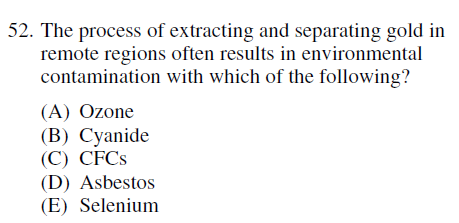 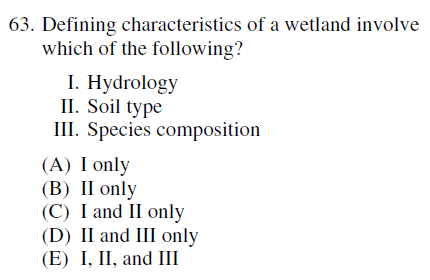 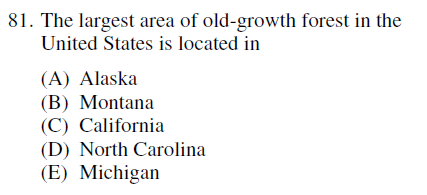 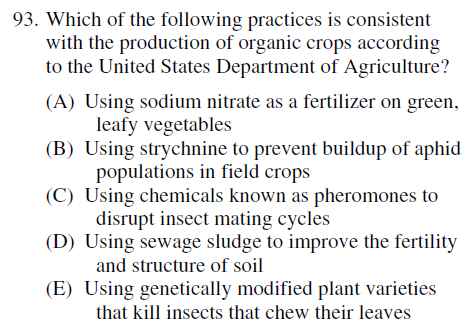 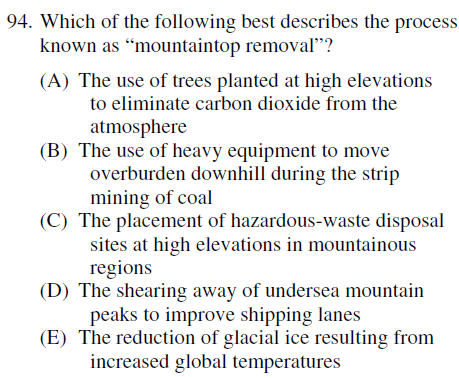 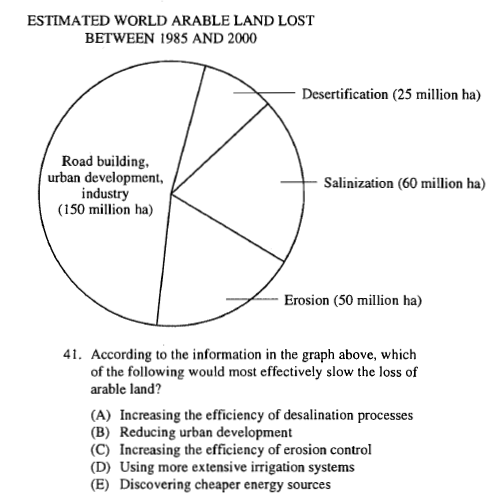 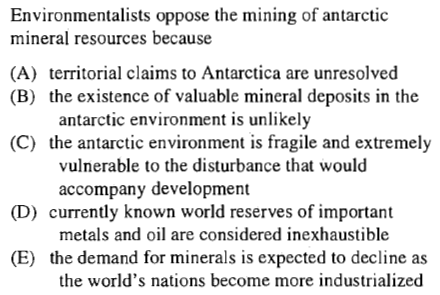 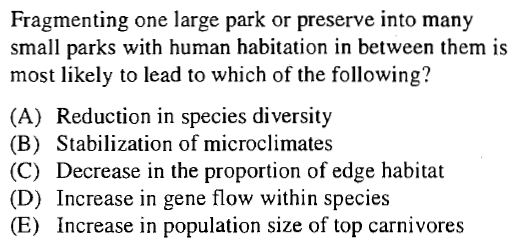 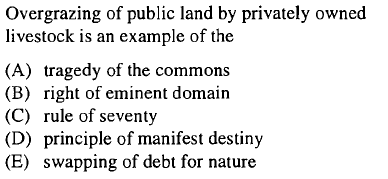 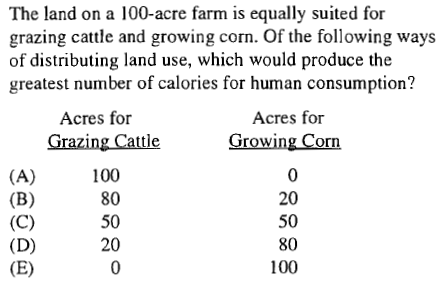 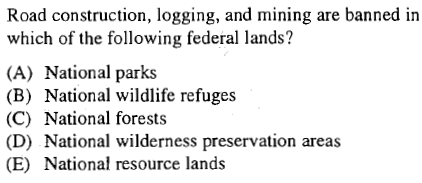 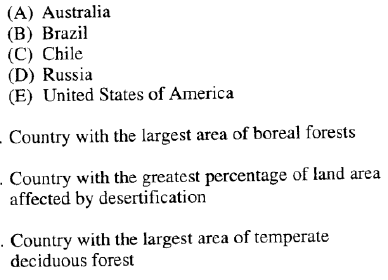 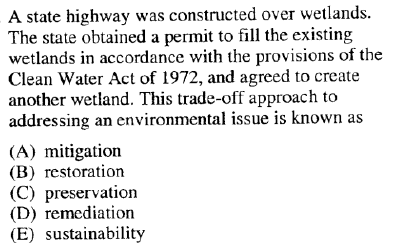 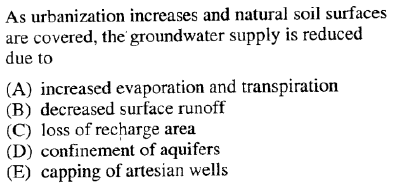 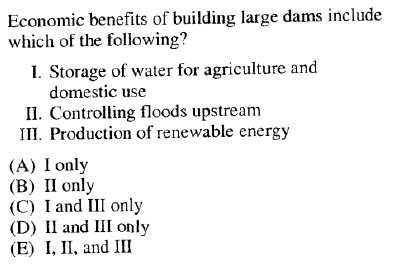 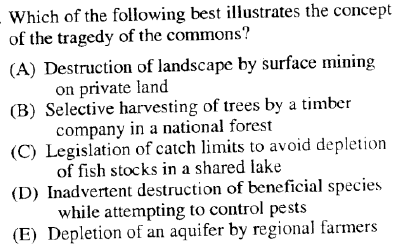 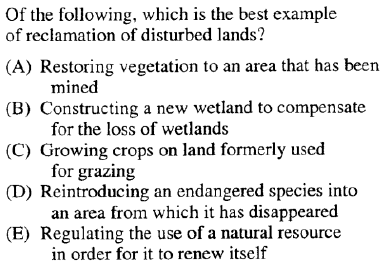 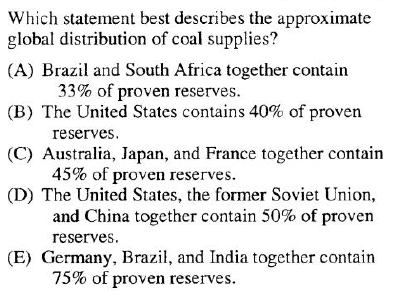 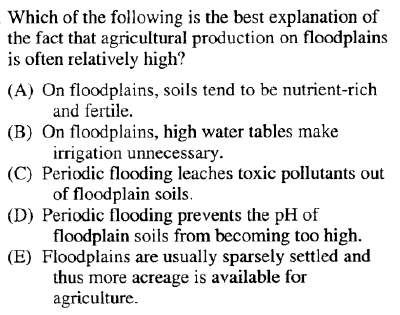 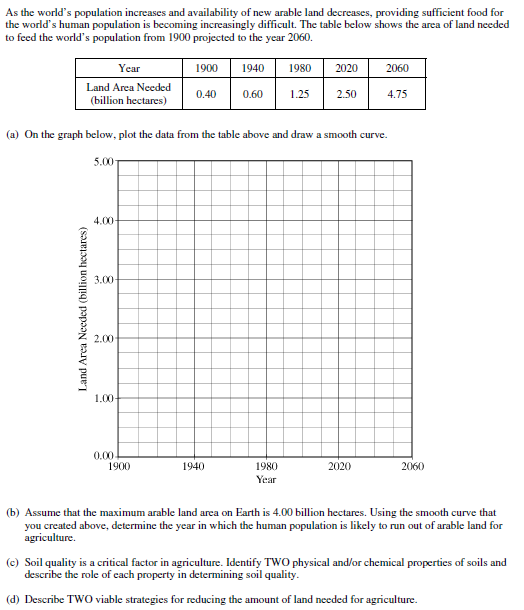 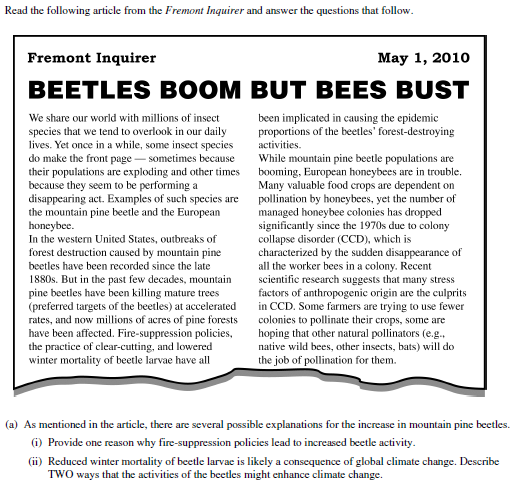 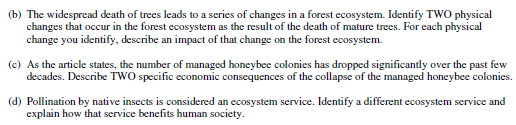 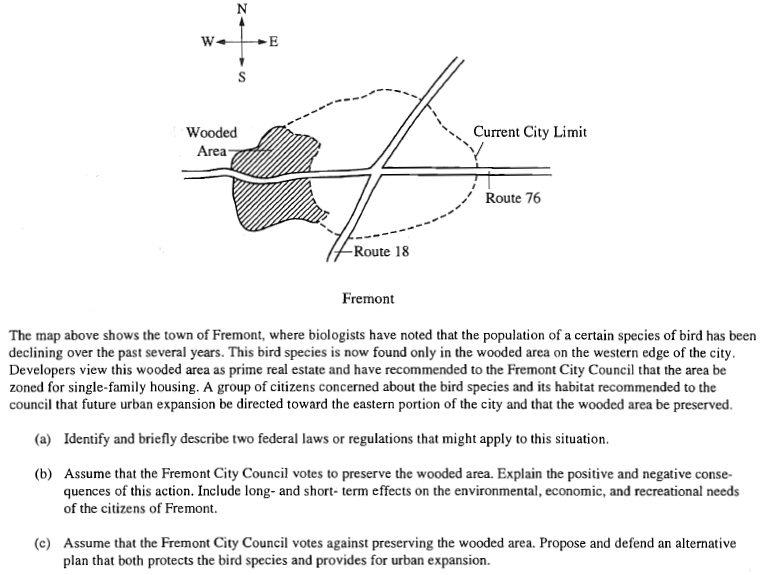